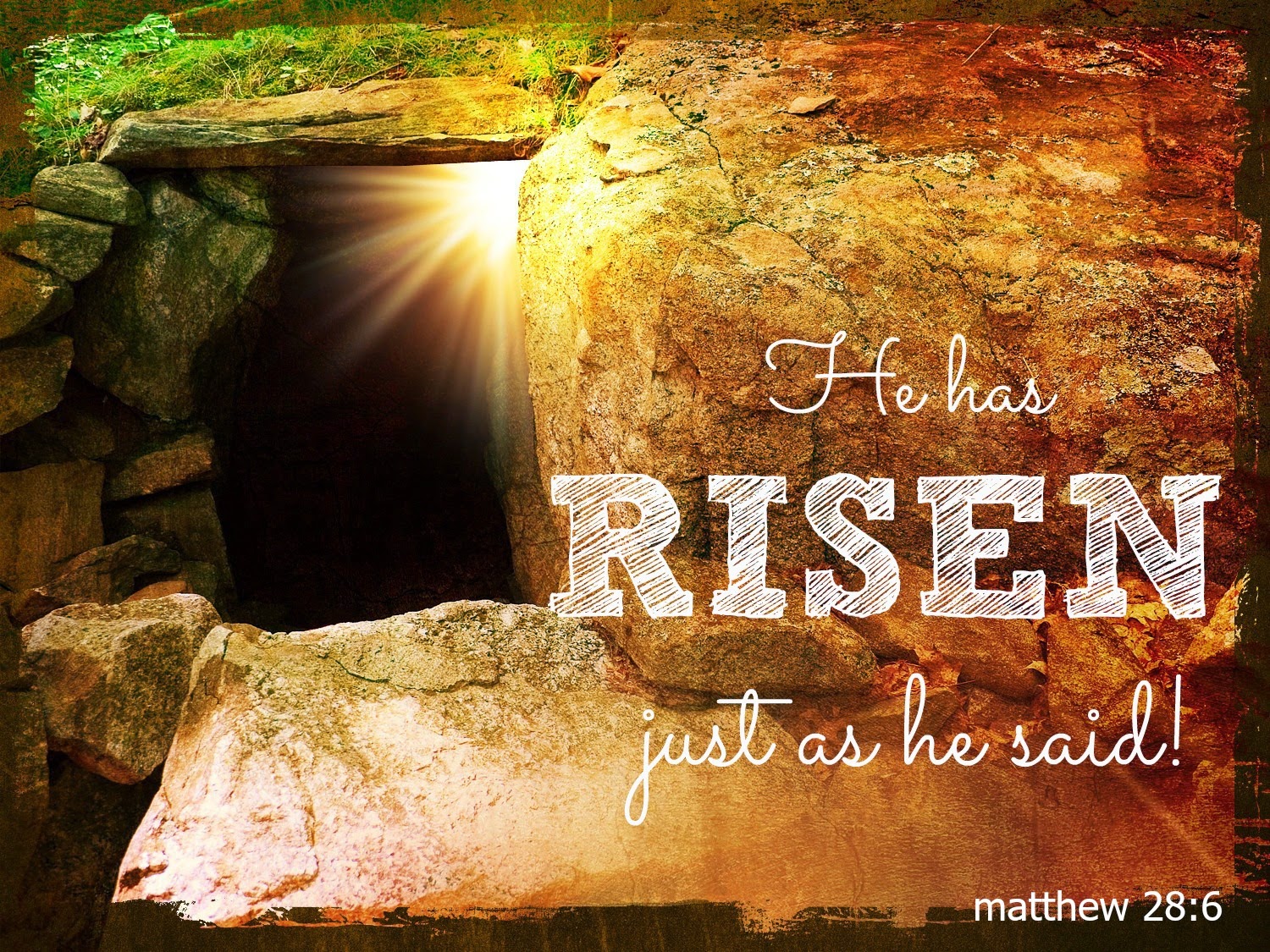 Luke 24
Richie Thetford									                        www.thetfordcountry.com
Forgetting His Word
Luke 24:1-12
The stone was rolled away
Holy Spirit reminds us ofHis word
John 14:26
Yield to the Spirit
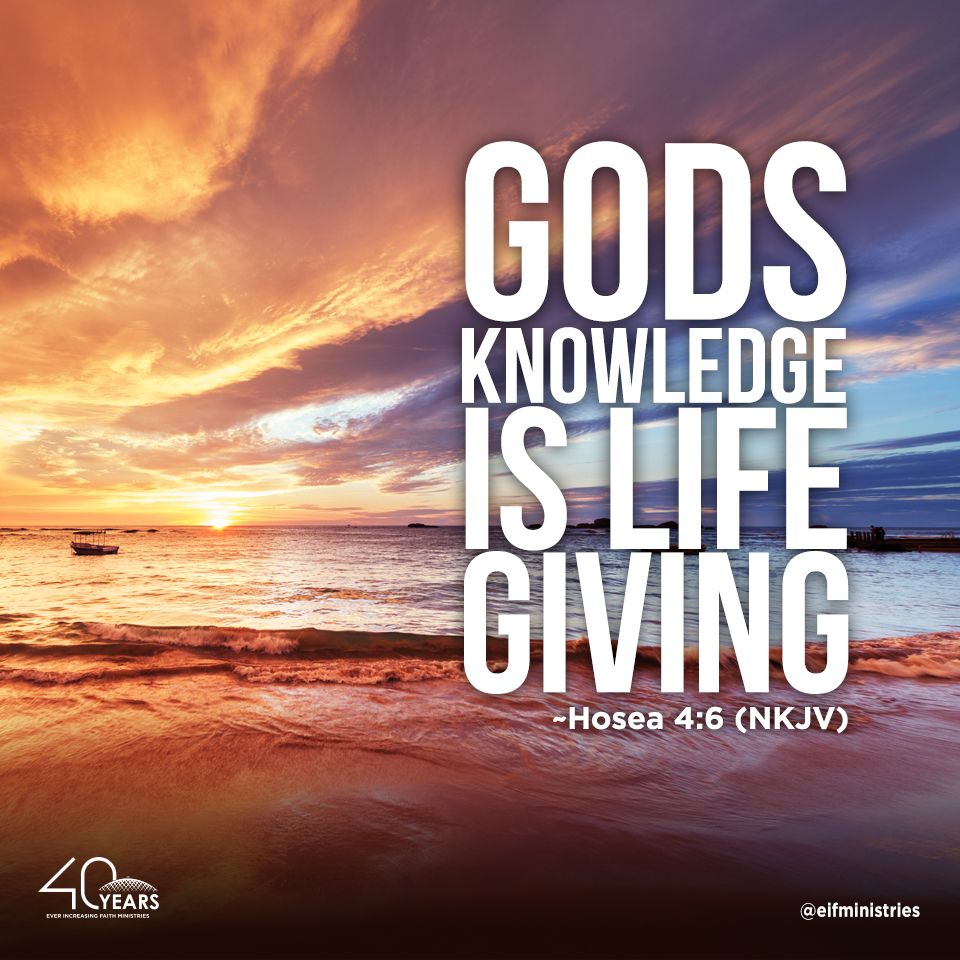 Richie Thetford									                        www.thetfordcountry.com
Learning the Word
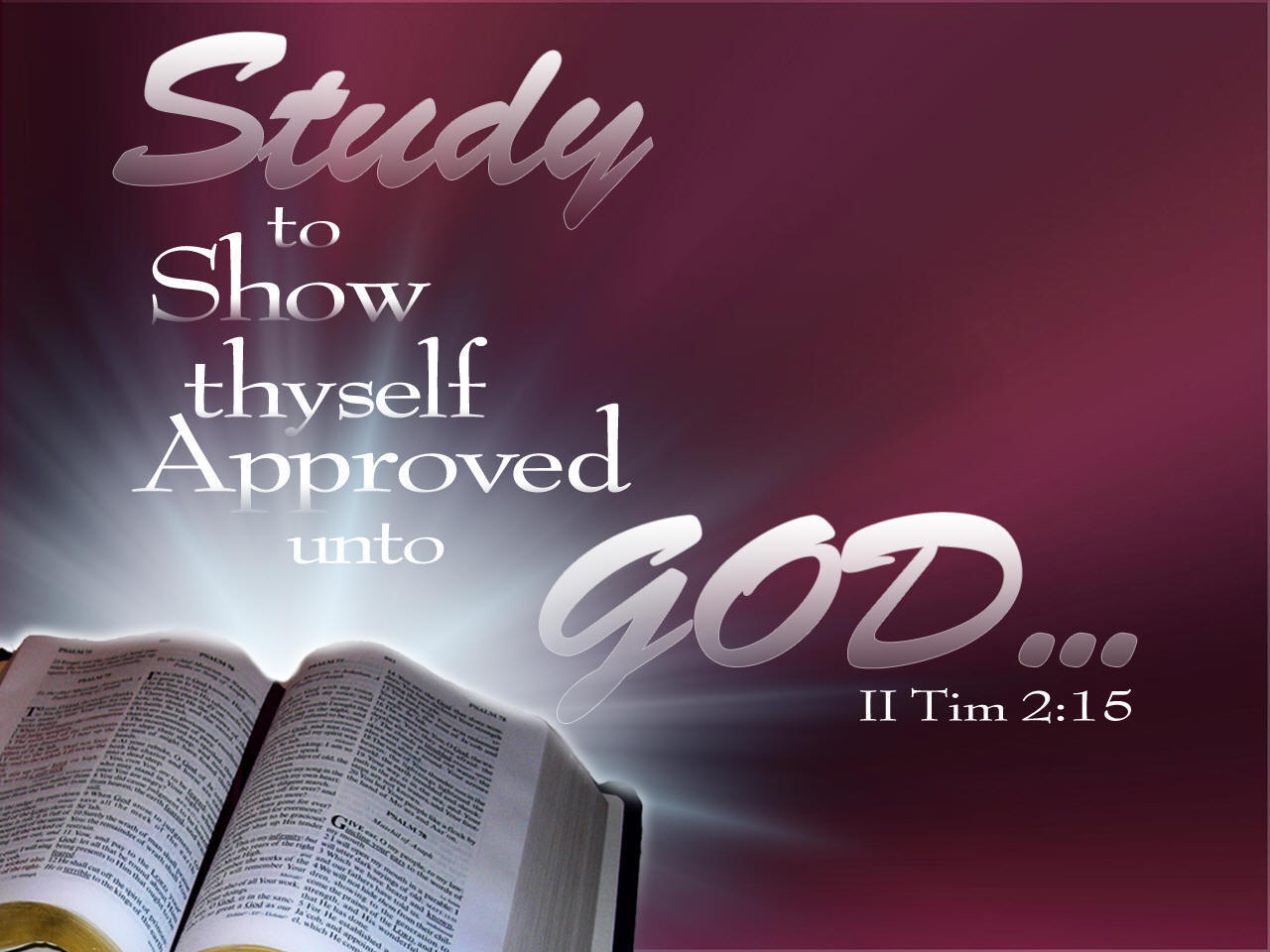 Luke 24:13-35
They could have talkedfor days
Do we allow theHoly Spirit to teach us?
John 16:13-15
Richie Thetford									                        www.thetfordcountry.com
Receiving the Word
Luke 24:36-45
Their hearts were troubled
Strive to see Jesus inthe Word
John 14:1-6
When faith grows weak
Romans 10:17
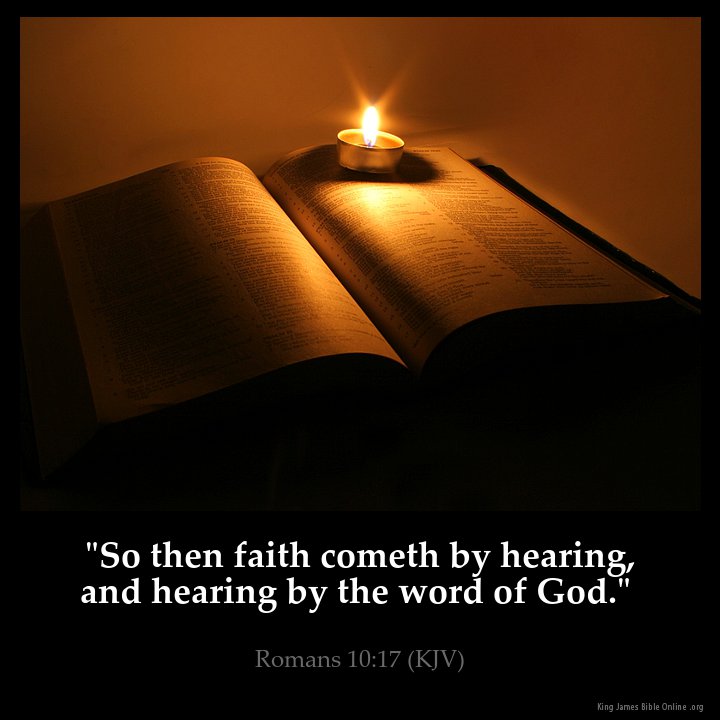 Richie Thetford									                        www.thetfordcountry.com
Sharing the Word
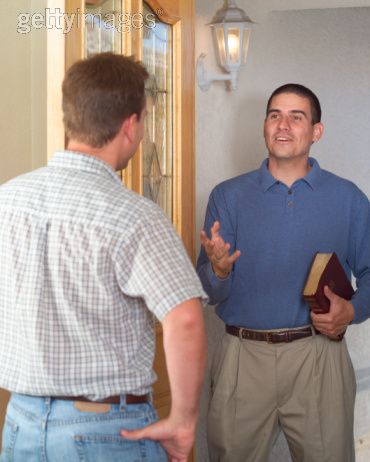 Luke 24:46-53
God opens our eyes
Luke 24:27, 32
Jesus gives us the commission
Romans 1:16
Experiencing joyful worship
Luke 24:52-53
Richie Thetford									                        www.thetfordcountry.com
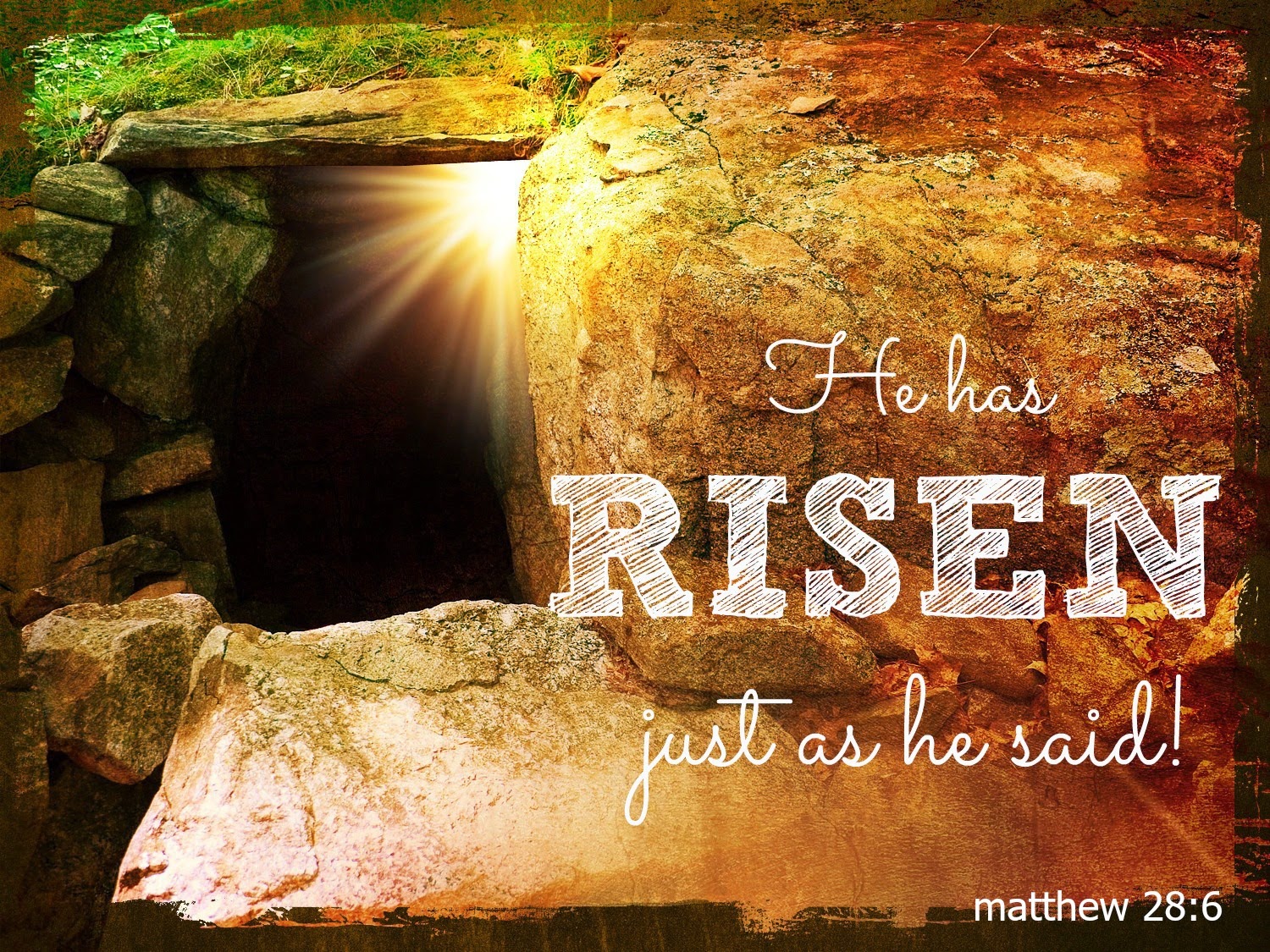 Richie Thetford									                        www.thetfordcountry.com